Конфликты
Подготовила:
 педагог-психолог Никифоренко О.Г.
Себежское СУВУ
Других не зли и сам не злись.Мы гости в этом бренном мире.А если что не так – смирись,Будь умнее – улыбнись,Холодной думай головой, Ведь в мире все закономерно:Зло, излученное тобой,К тебе вернется непременно…                                          Омар Хайям
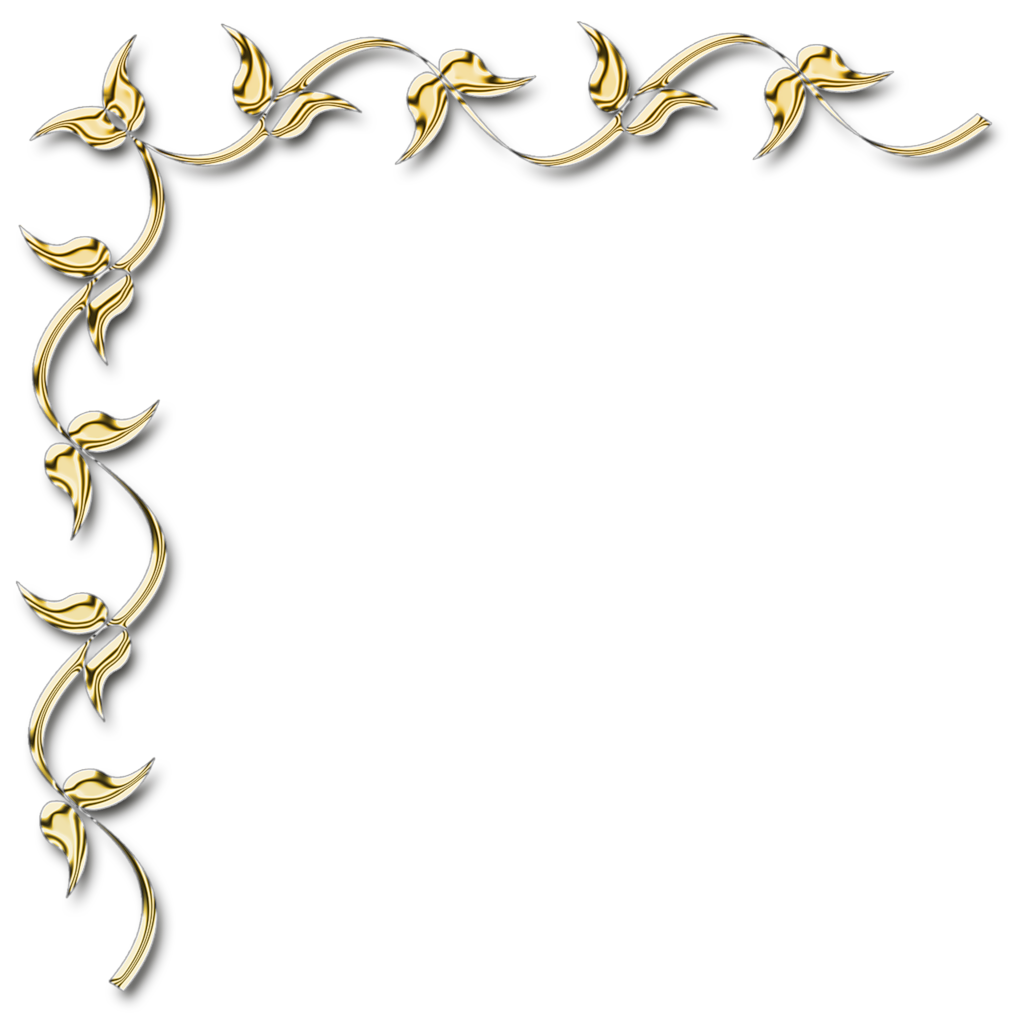 Конфликт – это
возникновение трудноразрешимых противоречий, столкновение противоположных интересов на почве соперничества, отсутствия взаимопонимания по различным вопросам, связанным с острыми эмоциональными переживаниями;
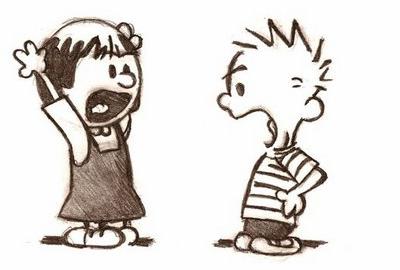 Конфликт – это
напряжение в отношениях, возникшее в результате явных или скрытых противоречий, столкновения различных мотивов, стремление людей и ведущие к борьбе сторон.
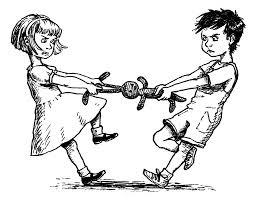 Группы конфликтов:
Функциональные (конструктивные) – 
 проблема решается
 восстанавливаются отношения
т.е. конфликт имеет положительное значение для сохранения отношений
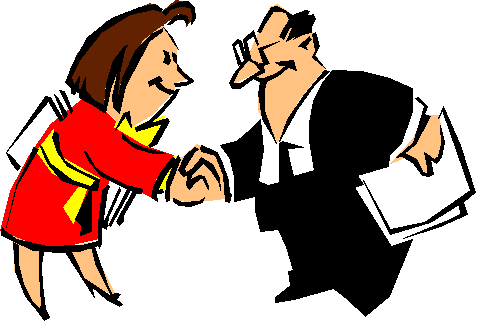 Группы конфликтов:
Дисфункциональные (деструктивные) –
 приводят к нарушению отношений
они становятся напряженными, вплоть до полного разрыва отношений
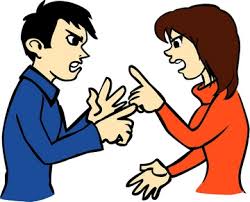 Группы конфликтов:
Лжеисход (замораживание) –  когда субъектов конфликта силой растаскивают в стороны.
 нарушения остаются напряженными;
 проблемы не решаются
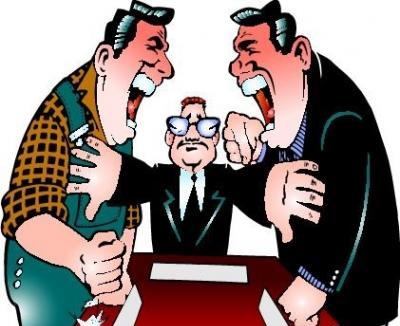 Виды конфликтов:
межличностный 
     В основе лежит противоречие, воспринимаемое участниками ситуации как значимая психологическая проблема, требующая своего разрешения и вызывающая активность сторон, направленную на преодоление возникающего противоречия и разрешение ситуации в интересах обеих или одной из сторон.
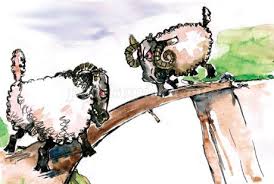 Виды конфликтов:
между личностью и группой
   Такой конфликт наступает, когда члены группы отступают от сложившихся в группе норм поведения.
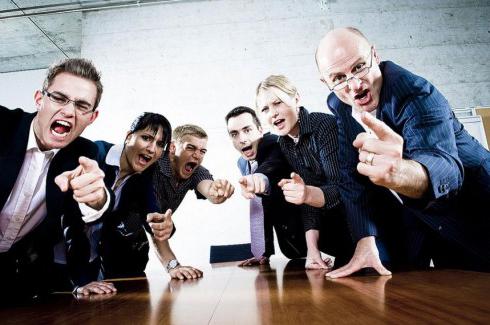 Виды конфликтов:
межгрупповой
    Такой конфликт возникает между различными (формальными и неформальными) группами в организации, между высшими и более низкими уровнями управления.
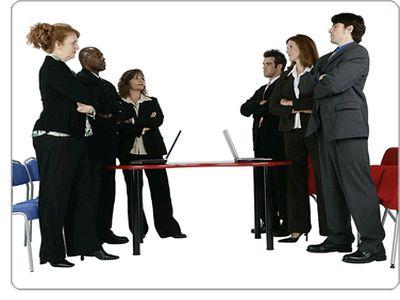 Виды конфликтов:
внутриличностный 
    В основе такого конфликта лежит противоречие между двумя мотивами поведения: «хочу» и «надо», нарушается внутренний психологический баланс.
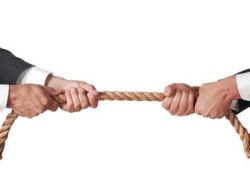 Причины возникновения конфликта:
разное или абсолютно противоположное восприятие людьми ценностей, интересов и поведения;
 неравное социальное положение (одни угнетают, другие – подчиняются);
 разлад между ожиданиями и поступками людей;
 недоразумения, логические ошибки и вообще семантические трудности в процессе коммуникации;
недостаток и некачественность информации;
несовершенство человеческой психики, несоответствие между реальностью и представлениями о ней.
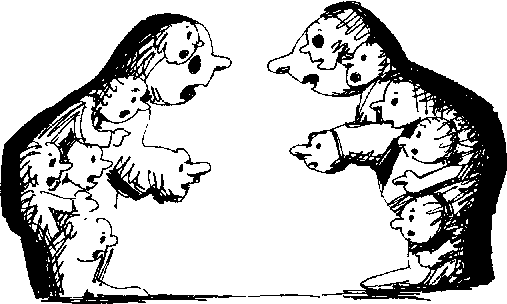 Стили входа в конфликт:
«Вулкан» – 
   непредсказуемые вспышки, т.е. человек ни с того ни с сего вдруг вступает в конфликт.
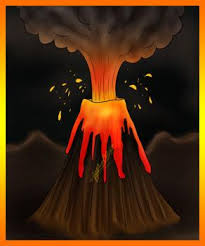 Стили входа в конфликт:
«Глиняный горшок» -
    медленный разогрев, человек долго обижается, копит обиды, потом вступает в конфликт.
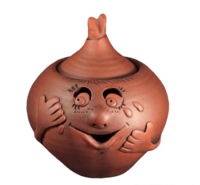 Стили входа в конфликт:
«Волна» –
    спорный вопрос кажется решенным, но потом поднимается снова и снова, т.е. человек многократно возвращается к причине конфликта.
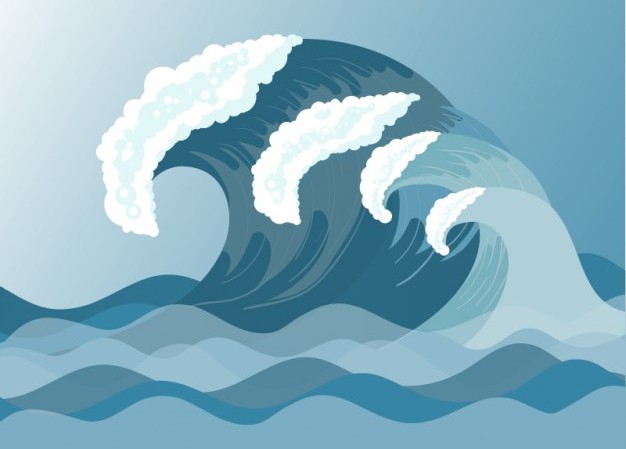 Стили входа в конфликт:
«Собиратель» – 
    копит обиды, не показывает реакции; никто не знает, что человек обижен.
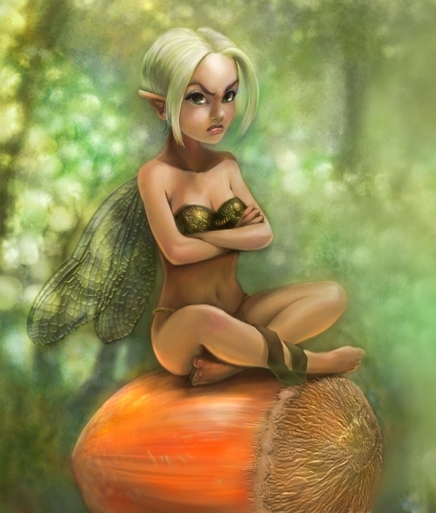 Стили входа в конфликт:
«Реактор» – 
    человек резко «расходится», его потом трудно остановить.
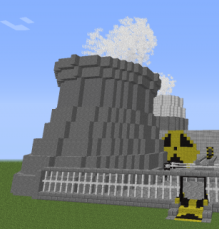 Стили разрешения конфликта:
Сотрудничество – высокая ориентация на себя и других.
    Включает открытость, обмен информацией, выяснение и проверку различий для достижения эффективного решения, проблемного для обеих сторон.
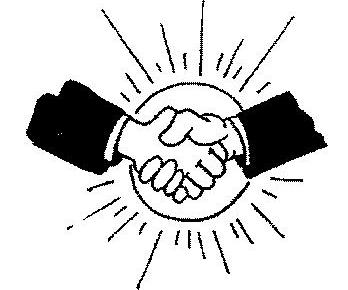 Стили разрешения конфликта:
Приспособление (сглаживание, уступчивость) – низкая ориентация на себя и высокая – на других.
    Включает попытки преуменьшить важность различий и подчеркнуть внимание к общности, совпадениям, чтобы удовлетворить потребности других, пренебрегая своими интересами.
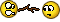 Стили разрешения конфликта:
Соревнование (конфронтация) – высокая ориентация на себя и низкая – на других.

    Предполагает силовой метод решения проблем.
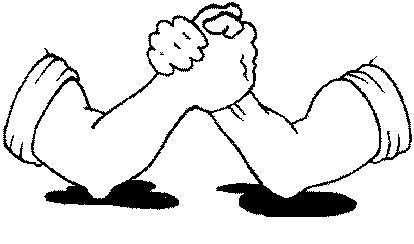 Стили разрешения конфликта:
Избегание – низкая ориентация на себя и других.
    Предполагает уход в сторону, удаление себя (психологически или физически) из ситуации конфликта.
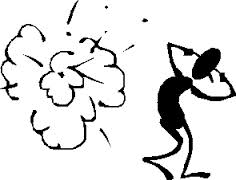 Стили разрешения конфликта:
Компромисс – средняя ориентация на себя и других.
    Включает в себя тактику типа «ты мне – я тебе», т.е. обе стороны что-то теряют, чтобы достичь взаимоприемлемого решения.
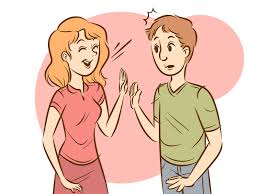 «Все конфликты в мире и в душе человека проходят через его сердце и возвращаются к нам осмысленными и понятными. А то, что понятно, уже не так страшно.» 
                                                  Фромм Э.
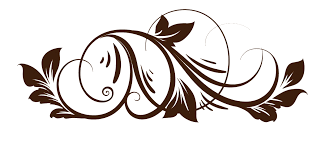